FIRE SAFETY
By Kevin Godshall
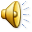 When your smoke detector goes off, how much time do you have to get out of the house?
A. 1 minute 
B. 2.5 minutes 
C. 10 minutes 
D. 15 minutes


Correct Answer: B.  2.5 Minutes
After your smoke detector goes off, what do you do?
A. Do nothing.
B. Go to the nearest exit as fast as you can.
C. Grab your stuff and exit the home.

Correct Answer: B.       Go to the nearest exit as fast as you can.
If there is a fire and you are behind a closed door, what do you do next?
A. Open the door 
B. Hide in a closet
C . Feel the door to see if it’s hot


Correct Answer : C.  Feel the door to see if it’s hot.
If the door is hot, what should you do?
A. Do not open it. Get out a different exit
B. Open the door 
C. Stand next to the door

Correct Answer: A.   Do not open it. Get out a different exit
If the door is cool, what should you do?
A. Stay in the room
B. Grab your stuff and get out
C. Open it and exit the house

Correct Answer :C. Open it and exit the house
When you get outside, what should you do?
A. Go back for your stuff
B. Meet at your meeting place 
C. Fight the fire with a garden hose

Correct Answer:  B.  Meet at your meeting place
How often should you test your smoke detector?
A. Once a week
B. Once a month
C. Once a year
D. Never

Correct Answer: B.  Once a month.
How often should you practice a fire drill?
A. Once a year
B. During Fire Prevention week
C. Twice a year or more


Correct Answer: C.  Twice a year or more
Fire Safety Tips
Don’t over use extension cords
Don’t leave your cell phone charging
Don’t put any fabrics in front of electrical outlets or heating units
Be safe when cooking
Don’t leave the house with the stove or any appliances on
 Always know where the fire exit is
Now let’s practice!!!!
Thank you for your time!


				Kevin